Design Solutions
Contributors approach the various situations in their life and work place with a unique mindset. This mindset we call, the ‘Contributor Mindset’.

The first aspect of the Contributor Mindset is the Contributor’s willingness and capacity to find solutions.
When faced with a challenge, the Contributor’s first response is : “Can we find a solution?” This is unlike a Non-contributor who may respond to the challenge by trying a little and giving up, blaming others, or finding excuses to cover up the issue.

But this is not all. The Contributor develops the capacity to find solutions through continuous practice and learning from other Contributors.
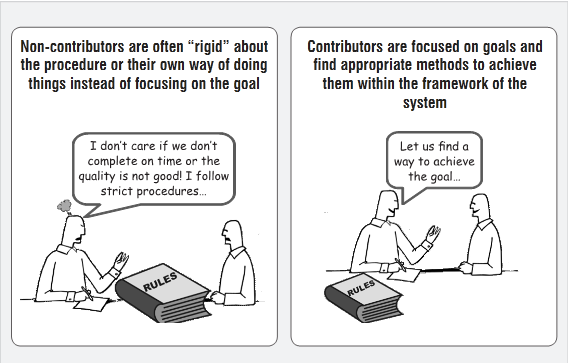 Thank you